Реализация комплексной программы повышения  профессионального уровня педагогических работников общеобразовательных организаций
Гарднер В.В., проректор ГУ ДПО «ИРО Забайкальского края»
Чита, 12 февраля 2015 г
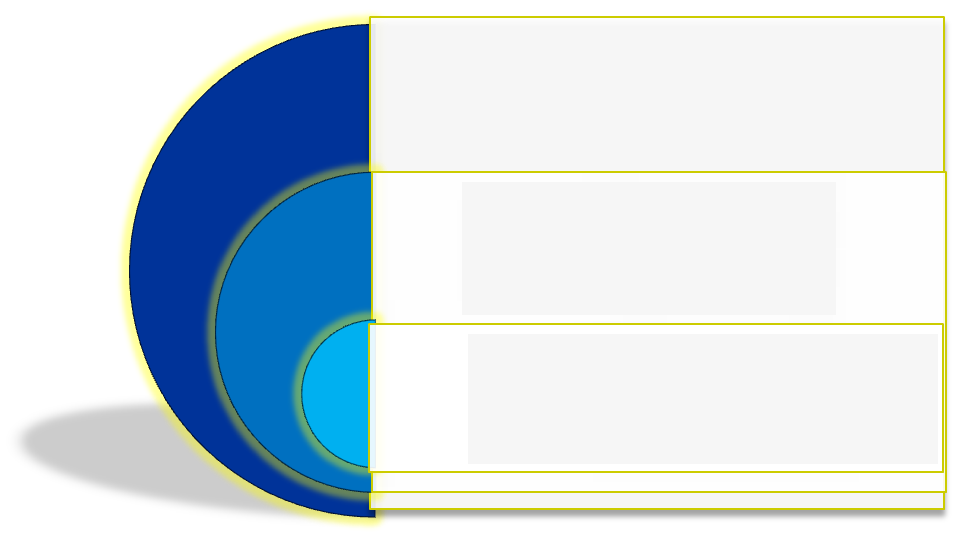 Профессиональный стандарт педагога (Приказ Минтруда РФ от 18.10. 2013 г. N 544н) 
Комплексная программа повышения профессионального уровня педагогических работников общеобразовательных организаций (Утверждена зам.председателя Правительства РФ О.Г. Голодец 28.05.2014 года № 3241-П8 )
Федеральный
уровень
«О разработке Плана мероприятий («дорожная карта») по реализации комплексной программы повышения профессионального уровня педагогических работников общеобразовательных организаций Забайкальского края» (Утвержден Приказом № 579 от 27 июня 2014 года МОЗК)
Региональный компонент профстандарта
Региональный
уровень
МР,ОО
Школьной компонент профстандарта, учитывающий  специфику реализуемых в школе образовательных программ (математический лицей, инклюзивная школа и т.п.).
Связь стандартов
Профессиональный стандарт «Педагог (педагогическая деятельность педагога
 (педагогическая деятельность в сфере дошкольного, начального общего,
 основного общего, среднего общего образования)  (воспитатель, учитель) утвержден приказом Министерства  труда и социальной защиты Российской Федерации от 18.10.2013 г. № 544н
Стандарт – инструмент реализации стратегии образования в меняющемся мире.

Стандарт – инструмент повышения качества образования и выхода отечественного образования на международный уровень.

Стандарт – объективный измеритель квалификации педагога.

Стандарт – средство отбора педагогических кадров в образовательные организации.

Стандарт – основа для формирования трудового договора, фиксирующего отношения между работником и работодателем
Профессиональные стандарты являются основой организации действий, по меньшей мере, в трех системах отношений в данной профессиональной области
5
Приказ Минтруда России от 18.10.2013 «Об утверждении профессионального стандарта педагога (воспитателя)»
формирование кадровой политики и в управлении персоналом, 
организация обучения и аттестация работников, 
заключение трудовых договоров,
 разработка должностных инструкций и установление систем оплаты труда
Основные направления повышения профессионального уровня педагогических работников
Внедрение профессионального стандарта  педагога
Модернизация педагогического образования
Обеспечение перехода к  системе эффективного контракта педагогических работников
Повышение  социального статуса  и  престижа  профессии педагога
Основные направления повышения профессионального уровня педагогических работников
Внедрение профессионального стандарта  педагога
Модернизация педагогического образования
Обеспечение перехода к  системе эффективного контракта педагогических работников
Повышение  социального статуса  и  престижа  профессии педагога
Направление 1. Организация переподготовки и повышения квалификации педагогических работников общеобразовательных организаций Забайкальского края в соответствии с профессиональным стандартом педагога
Организационно-методическая работа(муниципальный и школьный уровень)
Глубокое изучение текста  профессионального стандарта педагога в коллективе, осознание необходимости перемен в организации деятельности;
Корпоративная система повышения квалификации, оказание адресной методической помощи педагогам;
Обсуждение и принятие региональных требований и внутренних стандартов образовательной организации
Разработка муниципальных моделей профессионального развития педагога (программы профессионального развития педагога)
Возможный спектр обсуждаемых вопросов:
• Что такое программа профессионального развития педагога? • Как она появляется? • Чем обеспечивается? • Как сопровождается? • Как управляется? • Какими могут быть  минимальные требования к квалификации педагога (воспитателя)? • Что оценивать в деятельности педагога? • Как оценивать деятельность педагога? • Какими инструментами можно оценить деятельность педагога? • Как эта оценка может быть встроена в программу развития кадрового потенциала  на уровне образовательной организации или муниципалитета?
11
Направление 2. Формирование системы аттестации педагогических работников общего образования на основе профессионального стандарта педагогаНормативно-правовая база
Федеральный закон от 29 декабря 2012 года № 273-ФЗ «Об образовании в Российской Федерации»,
 Приказ Министерства образования и науки РФ от 7 апреля 2014 г. N 276 "Об утверждении Порядка проведения аттестации педагогических работников организаций, осуществляющих образовательную деятельность" 
 Приказа Министерства образования, науки и молодежной политики Забайкальского края от 28 августа 2014 г №684-а «Правила проведения аттестации педагогических работников организаций, осуществляющих образовательную деятельность на территории Забайкальского края»
 Приказ №11-АПК от 25 декабря 2014 года «Об утверждении среднестатистических данных и перечня мероприятий к аттестации педагогических кадров на первую и высшую квалификационную категорию в Забайкальском крае на 2015 ггод»
Формы проведения аттестации
с выездом экспертной группы в образовательную организацию;
на курсах повышения квалификации с предоставлением профильных мероприятий, портфолио;
в дистанционной форме.
Забайкальский край2011-2014 гг
Всего аттестовано  6701 чел., из них 
2365 педагогов – соответствие занимаемой должности
2946 чел. – первая категория
1390 чел.- высшая категория
Красноярск, 18 декабря 2014 г
15
Повышение количества аттестованных педагогических работников в 2014 году
г. Чите, Балейском, Борзинском, Карымском, Нерчинском, Петровск-Забайкальском, Хилокском, Газ-Заводском, Читинском районах
Снижение количества аттестованных педагогических работников в 2014 году
п. Агинском, Агинском районе, Акшинском, Забайкальском, Красночикойском, Краснокаменском, Кыринском, Могойтуйском, Оловяннинском, Ононском, Приаргунском, Сретенском, Тунгокоченском, Улетовском, Чернышевском, Шилкинском, Шелопугинском районах и г. Петровск-Забайкальском
Направление 2. Формирование системы аттестации педагогических работников общего образования на основе профессионального стандарта педагога
Структура (уровни) квалификаций в отрасли «Образование»
Дифференциация уровней профстандарта
20
Красноярск, 18 декабря 2014 г
Применение: аттестация
Необходимо совершенствования системы оценки уровня квалификации работников и порядка аттестации педагогических кадров (Приказ Минобрнауки России от 7 апреля 2014 г.).
Необходимо определение критериев и правил дифференциации уровней квалификации, определяемых профессиональным стандартом, разработкой и созданием отраслевых рамок квалификации, согласованных с действующей в настоящее время в Российской Федерации Национальной рамкой квалификаций
Направление 3. Реализация комплекса мероприятий по поэтапному переходу общеобразовательных организаций Забайкальского края на работу в условиях действия профессионального стандарта педагога
Штатный режим - 2017 год
Направление 3. Реализация комплекса мероприятий по поэтапному переходу общеобразовательных организаций Забайкальского края на работу в условиях действия профессионального стандарта педагога
[Speaker Notes: Приказом Министерства образования ЗК будут определены пилотные площадки (муниципальные районы и школы, которые должны будут активно включиться в реализацию проекта по введению проф. стандарта) и план реализации проекта. Но уже сегодня образовательные организации могут в режиме подготовки пакет локальных документов  и реализовывать мероприятия по поэтапному переходу.]
Идеи
Работодатели должны видеть потенциал увеличения производительности труда, должны быть уверены, что выпускники учебных заведений хорошо подготовлены
Профсоюзы должны видеть, что стандарты способны облегчить доступ к занятости и способствовать росту трудовой мобильности
Образовательные учреждения и государственные структуры должны видеть в профессиональных стандартах путь для развития и повышения качества образовательных программ и программ обучения
ПС и модернизированные модели аттестации педагогов, изменение нормативно - правовой базы аттестации, методические рекомендации по организации аттестации, согласованные с требованиями ПС.
25
Основные направления повышения профессионального уровня педагогических работников
Внедрение профессионального стандарта  педагога
Модернизация педагогического образования
Обеспечение перехода к  системе эффективного контракта педагогических работников
Повышение  социального статуса  и  престижа  профессии педагога
Направление 2. Укрепление потенциала системы среднего и высшего профессионального педагогического образования и его привлекательности
Разработка моделей сетевого взаимодействия государственных профессиональных образовательных организаций, образовательных организаций высшего образования и общеобразовательных организаций, направленных на реализацию прикладного бакалавриата
2015-2016 гг.
Основные направления повышения профессионального уровня педагогических работников
Внедрение профессионального стандарта  педагога
Модернизация педагогического образования
Обеспечение перехода к  системе эффективного контракта педагогических работников
Повышение  социального статуса  и  престижа  профессии педагога
2014 год
Основные направления повышения профессионального уровня педагогических работников
Внедрение профессионального стандарта  педагога
Модернизация педагогического образования
Обеспечение перехода к  системе эффективного контракта педагогических работников
Повышение  социального статуса  и  престижа  профессии педагога
Красноярск, 18 декабря 2014 г
32
Совершенствование  системы аттестации педагогических работников
Экспертное заключение об уровне профессиональной деятельности  педагогического работника, осуществляющего подготовку по программам начального общего, основного общего, среднего общего образования 
Разработка процедуры сертификации педагогов на соответствие профессиональному стандарту в целях установления  уровня  квалификации
33
2013 г. - 35 чел. 2014 г. 325 человек.
Бурятия                          149 человек (БОП)
Чувашия, Чебоксары - 77 человек  (работы выполнена тьюторами РСП и Краевой гимназии)                      
Якутия -                           31 чел. (работы выполнена тьюторами РСП)
Амурская обл. ----         68 чел. (работы выполнена тьюторами РСП и Краевой гимназии)
Сайт ПРОФСТАНДАРТПЕДАГОГА.РФ
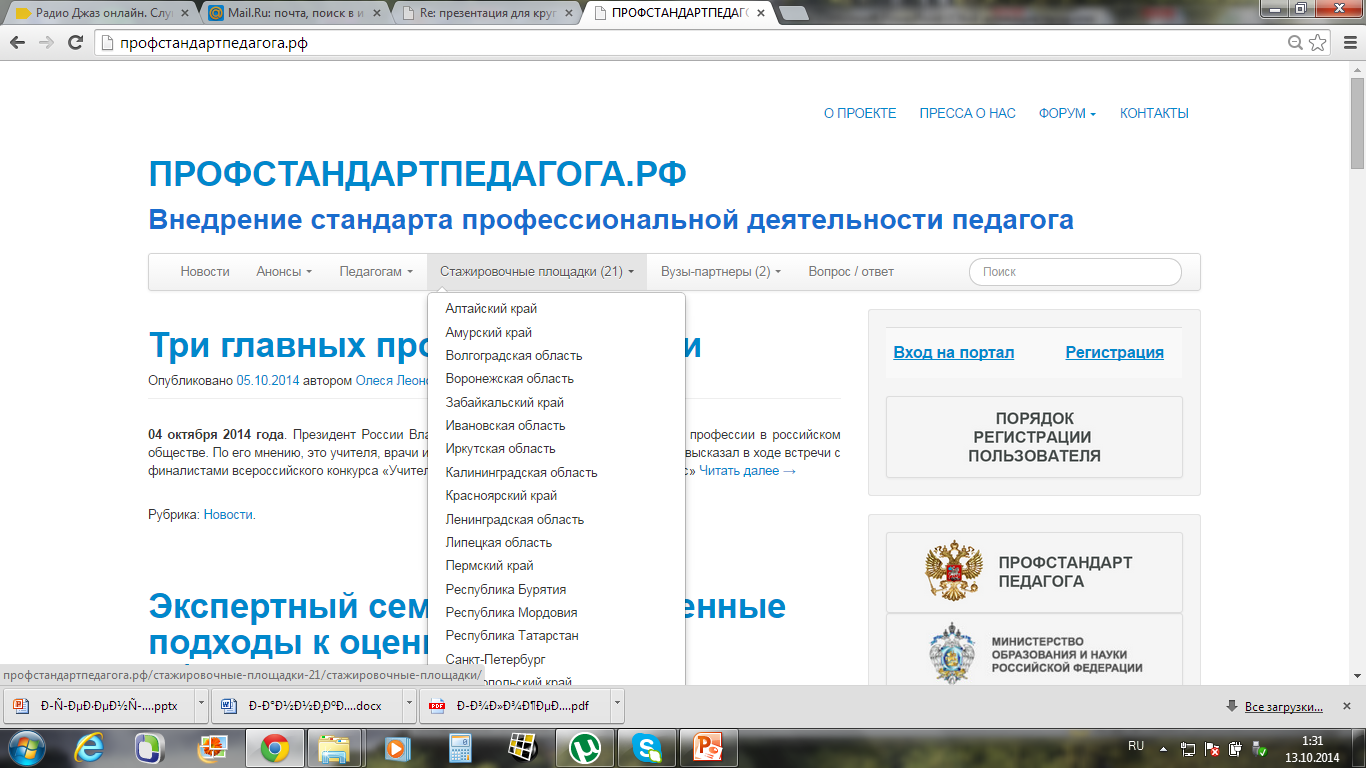